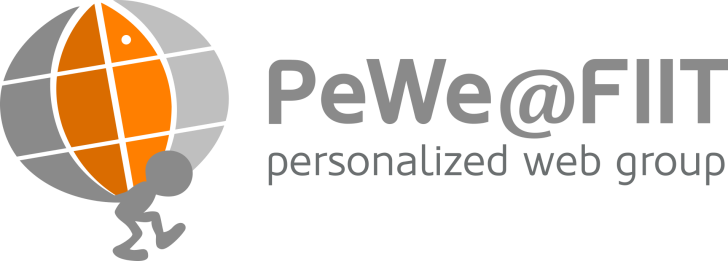 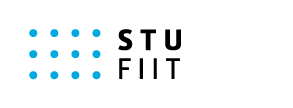 ClasssourcingaleboHodnotenie vzdelávacích objektov typu otázka-odpoveď davom študentov
Jakub Šimko
26.10.2011
jsimko@fiit.stuba.sk
Credits
Jakub Ševcech
Roman Burger
Marián Šimko
Mária Bieliková
Martin Labaj
Potreby v doméne vzdelávania
Študent by chcel interaktívne cvičenia v (online) výučbovom kurze na učenie

My (císař) radi zbierame
Metadáta k výučbovým objektom
Informácie o znalostiach študentov, eventuálne priebehu ich získavania
Interaktívne cvičenie
Študent odpovedá, počíta, tvorí a dostáva automaticky spätnú väzbu
My sa tomu tešíme, necháva stopy o svojich znalostiach
Aké sú reálne možnosti?
Otázky s výberom odpovede
Príklady s jednoduchým výsledkom (číslo, slovo)
Automaticky hodnotené programy
Spojovačky
Interaktívne cvičenie
Čo však nevieme
Hodnotiť odpovede voľným textom
Hodnotiť postupy riešení príkladov

a to nás dosť obmedzuje
„fungujúce“ spôsoby sú často náročnejšie na prípravu a nedokážu pokryť všetko
Typ cvičenia: Otázka s existujúcou (študentskou) odpoveďou
Namiesto odpovede voľným textom necháme študenta, aby ohodnotil správnosť existujúcej
Existujúce odpovede študentov z testov
V skutočnosti ťažšie na vyhodnotenie (častý balast, tvária sa správne)
Správnosť hodnotí na škále od 0 po 1
Po ohodnotení dostáva spätnú väzbu
Sumárne hodnotenie ostatných
 (alt.) Hodnotenie učiteľom
Možnosť pridať vlastný komentár
Demonstration
Výpočet odpovede davu
Naivný prístup: rozdeľme interval na polovice, vypočítajme priemer
Otázka: „Prečo vytvárame modely?“
Odpoveď študenta: „Kvôli komunikácii so zákazníkom, kvôli znázorneniu cieľov, procesov v systéme, kvôli plánovaniu a návrhu riešenia, kvôli lepšej spolupráci v tíme“ (v skutočnosti nesprávna, nejde k podstate modelovania)
Správna odpoveď: „Vyhody modelovania su: model je mozne zostrojit lahsie ako skutocny system... “
Fenomén dôverčivého študenta
Študentská odpoveď zdanlivo dáva zmysel, hodnotiaci študent jej „uverí“ a vysoko ju hodnotí
Odpovede jedného študenta
Výpočet odpovede davu
Rozptyl hodnotení nesprávnej odpovede


Rozptyl hodnotení správnej odpovede


Aká je teda odpoveď davu?
Priemer
Prah určí dichotómiu
Interval „neurčitosti“ v okolí prahu
0
0
1
1
Nasadenie
2 týždne, 200 otázok (každá 20 odpovedí)
142 zúčastnivších sa študentov
Zozbieraných 10 000 hodnotení
Pažravé kladenie otázok
Na každú otázko-odpoveď sme chceli aspoň 15 hodnotení
Prednostné kladenie „rozrobených“ inštancií
Protipožiadavka: jeden študent nemôže stále dostávať to isté
Napriek tomu zasiahne vždy dlhý chvost
Študenti podľa počtu hodnotení
Rozdelenie hodnotených otázko-odpovedí podľa počtu hodnotení
Overenie: správnosť odpovede davu
Trénovanie prahu (t) a šírky intervalu neurčitosti (ε)
Presnosť a „odpad“ (podiel „neistých“ hodnotení)
Budúcnosť
Zmeniť spôsob výpočtu odpovede davu
Namiesto priemeru zvažovať veľkosť zhlukov
Zaviesť istotu davu ako reálnu veličinu a uvažovať napr. rozptyl odpovedí
Zapojenie informácie o schopnostiach študenta (model používateľa)
Zatiaľ predbežné výsledky s naivným prístupom: zlepšenie 3-5%
Mobilná verzia „otázkovača“
Kvalitatívne overenie použiteľnosti rozhrania a didaktického prínosu „otázkovača“